MySQL and PHP – State of the UnionConnectors, Best Practices, Performance, and the “Cloud”
New York City MySQL Meetup
December 9th, 2008
Web Performance for PHP Developers
Web Performance Meetup/Etsy.com
June 16th, 2009
Scaling & Optimizing MySQL
Sun Microsystems
December 16th, 2008
CommunityOne East
Sun Microsystems
March 18th, 2009
Hans Zaunere, Managing Member
6/16/2009
© 2008 New York PHP, LLC
1
Overview
Introduction

Connectors

Best Practices and Techniques

Performance and Scaling

Scaling and Performance

Clouds and Smog

Questions/Resources
6/16/2009
© 2008 New York PHP, LLC
2
Introduction
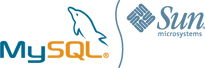 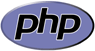 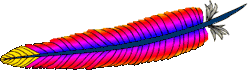 AMP Needs No Introduction
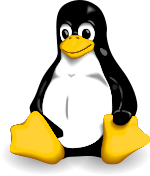 Apache/MySQL/PHP
Other variations on the theme
But the fundamentals remain
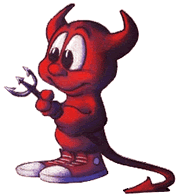 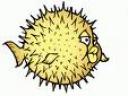 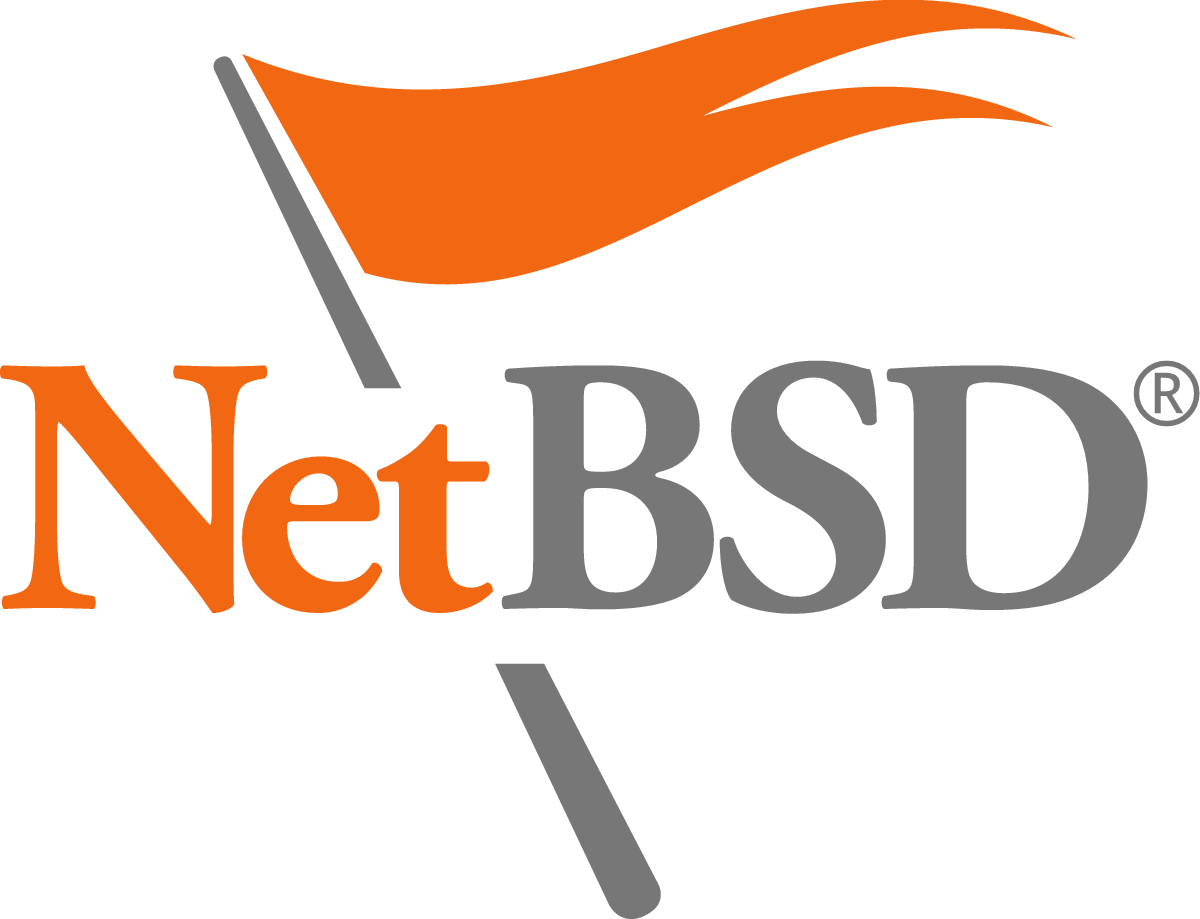 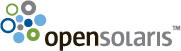 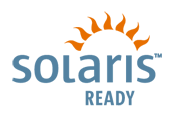 PHP glues together high-speed database with high-speed external libraries
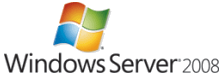 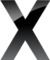 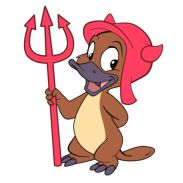 6/16/2009
© 2008 New York PHP, LLC
3
Connectors…
I’m a
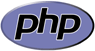 mysql – The Classic

mysqli – Improving a Classic

PDO – Abstracted Abstraction

mysqlnd – A PHP Native
Pick the Right Connector
6/16/2009
© 2008 New York PHP, LLC
4
Connectors…
mysql Extension - The Classic
http://www.php.net/mysql
Still one of the fastest and quickest to implement
Results are always strings
Very mature and proven code
Strictly functional
No binary protocol support
Always be real
mysql_real_escape_string()     EVERYTHING
6/16/2009
© 2008 New York PHP, LLC
5
Connectors…
mysqli Extension – Improving a Classic
http://www.php.net/mysqli
Recommended for all new development
Supports new and old MySQL features
Prepared statements and binary protocol available
Result sets are returned as PHP native types
Some advantages/disadvantages
Choice between functional or object-based code
Just got persistent connections
Now “idiot proof” and yields almost 7x connections/second gain
6/16/2009
© 2008 New York PHP, LLC
6
Connectors…
PDO – Abstracted Abstraction
http://www.php.net/pdohttp://www.php.net/pdo-mysqlhttp://dev.mysql.com/tech-resources/articles/mysql-pdo.html
PHP Data Object
Provides consistent OO interface to multiple database
May deviously hide differences between databasesKnow thy configuration and available database features
Segmentation fault issues early on – still gun shy
Still being developed, including support for mysqlnd
Recommended only if abstraction is an immediate requirement
6/16/2009
© 2008 New York PHP, LLC
7
Connectors…
mysqlnd Library – A PHP Native
http://blog.ulf-wendel.de/  (current)http://blog.felho.hu/what-is-new-in-php-53-part-3-mysqlnd.html
Optional backend library for mysql/mysqli/PDO
Takes advantage of PHP/Zend Engine internal structure
Supports async queries
Deprecates --enable-mysqlnd-threading
Long time in coming but still apparently developed
Available in PHP 5.3 (alpha)
Not recommended for prime time quite yet
6/16/2009
© 2008 New York PHP, LLC
8
Connectors
…Survey Says
Stick with - or upgrade to - mysqli
6/16/2009
© 2008 New York PHP, LLC
9
Best Practices…
Modern applications should use mysqli
Know your hardware architecture
Use x64 where possible for RAM
Avoid mixed 32/x64 environments/libs
PHP needs --with-libdir=lib64
In production environments strive to have a pure lib64 system
Install and link against the right libraries for your architecture
Know your compile options
Don’t let ./configure guess
--with-mysqli=/usr/bin/mysql_config  -  specify file!
--with-mysqli=mysqlnd (alpha)
Know your client/server versions
Make sure they match as closely as possible
6/16/2009
© 2008 New York PHP, LLC
10
…and Techniques…
mysqli objects or functions?  Your choice but…
Objects may provide a more flexible, elegant and fool-proof implementation

Be explicit
Specify the MySQL resource or result in every function
mysqli’s OO implementation enforces better practices
$MYDB = mysql_connect('www.nyphp.com','root','=ro0t--');

// BAD
$R = mysql_query('SELECT * FROM BB.Account');

// GOOD
$R = mysql_query('SELECT * FROM BB.Account',$MYDB);
6/16/2009
© 2008 New York PHP, LLC
11
…and Techniques
Be prepared with prepared statements?
Consider what the actual benefits are for your application
Not all applications may benefit


What’s wrong with this picture?
$R = mysql_query('SELECT * FROM BB.Account',$MYDB);

$R2 = array();

while( ($R2[] = mysql_fetch_assoc($R)) !== FALSE );
6/16/2009
© 2008 New York PHP, LLC
12
Performance and Scaling…
www.mysqlperformanceblog.com
Consider use case
Need to support varied queries in a framework environment?
… or highly repetitive queries in a batch environment?

Consider highest-cost resources for your application
RAM?  CPU?  Database round-trips?

Consider your data’s flavor
Big blobs?  Small strings and ints?
Lots of rows?  Small result sets?
Complexity and relationships?
6/16/2009
© 2008 New York PHP, LLC
13
Performance and Scaling…
Consider memory usage vs CPU
Storing results as an array of arrays (non-columnar)
mysqli_result_fetch_all(), mysqli_result_fetch_row(), etc.
Storing results as an columnar array
mysql_stmt_fetch_column() available in C but not in ext/mysqli  (NEEDED)
// 1663 rows
$R = mysql_query('SELECT * FROM BB.Account',$MYDB);
$R2 = array();

// Non-columnar	0.034s		3.99mb
while( ($T = mysql_fetch_assoc($R)) !== FALSE )
	$R2[] = $T;

// Columnar		0.048s 41.18%	3.37mb -15.54%
while( ($T = mysql_fetch_assoc($R)) !== FALSE )
{
	foreach( $T as $Col => $Val )
		$R2[$Col][] = $Val;
}
6/16/2009
© 2008 New York PHP, LLC
14
Performance and Scaling…
Connectors - Connectors - Connectors
Simple benchmarking of the current Connector scene
500 executions of a simple SELECT
Retrieving 1663 rows each time
mysql> SELECT * FROM BB.Account

`AccountGID`		bigint(20)
`R_UserGID`		bigint(20)
`InsertedTS`		timestamp
`UpdatedTS`		timestamp
`LastLoginTS`	timestamp
`Status`		varchar(31)	collate utf8_unicode_ci
`Type`		varchar(31)	collate utf8_unicode_ci
`Admin`		tinyint(3)
`Bucks`		decimal(15,2)
`BID`		varchar(11)	collate utf8_unicode_ci
`CurrentAlias`	varchar(63)	collate utf8_unicode_ci
`Description`	varchar(1023)	collate utf8_unicode_ci
6/16/2009
© 2008 New York PHP, LLC
15
Performance and Scaling…
Text Queries (Text Protocol)
All values available as PHP strings, regardless of column’s type
NULLs generally remain as NULLs in PHP
Always *_free_result() as a best practice
Required for unbuffered queries
6/16/2009
© 2008 New York PHP, LLC
16
Performance and Scaling…
Prepared Statements (Binary Protocol)
Each prepare requires an additional database roundtrip
http://forge.mysql.com/worklog/task.php?id=3359
All values available as PHP types corresponding to column type
*_free_result() and *_stmt_close() not always needed
But recommended as best practice
6/16/2009
© 2008 New York PHP, LLC
17
Performance and Scaling…
Observations and Upshots
No significant difference between localhost vs remote
…as it relates to buffered vs. unbuffered
mysqlnd has actually appeared slower overall
Slowdown in handling of PHP variables – WHAT?

Framework operations
Handle a variety of queries
Typically pull rows for later processing
Unbuffered (use_result) is faster but..
Avoid lengthy per-row processing retrieval as the tables are locked until all rows are fetched (mostly a MyISAM problem)
Use buffered (store_result) in this case
6/16/2009
© 2008 New York PHP, LLC
18
Performance and Scaling…
Observations and Upshots
Specific/batch operations
Prepared statements are better
Large data, highly repetitive
Not well implemented for general query backend
Complex logic required to mimic array/object row fetching – SHAME

Generally - or - all things considered…
No huge difference between prepared and text queries
Prepared problematic depending on data structures required
YMIGTV – Your Mileage Is Guaranteed To Vary
6/16/2009
© 2008 New York PHP, LLC
19
Performance and Scaling…
Optimize Optimize Optimize
Buffers and configuration
Tune buffers for storage engines and operations
Queries
Indexes and correct usage absolutely critical
Avoid automatic query generation
WRITE QUERIES CAREFULLY
Hardware
RAM is fast but disks can be too… pick your battles
Augment CPU for crunch-intensive applications
MySQL Responds Very Well To The Right TLC
6/16/2009
© 2008 New York PHP, LLC
20
Performance and Scaling…
I’ll Say It Again
Buffers and configuration
Architect the storage engines/schema from the outset
Tune the right buffers (key_buffer_size, innodb_*, heap, etc)
Queries
Try to use numeric keys
Double check EXPLAIN – left/to/right/prefixed
Partitioning and disk layout
Be careful with sub-queries and temp. tables
Convenience Kills Performance
MySQL Will Kill You Without TLC
6/16/2009
© 2008 New York PHP, LLC
21
…Scaling and Performance
Scaling Performance…?
Define scaling for your application and requirements
Frequent or Complex functional changes vs. moderate traffic
Functional Scaling
Stagnant or Simple functional changes vs. huge traffic
Traffic Scaling

Sharding i.e. Application Managed Partitioning
Functional vs. Key vs. Combination
Be ready for complexity – Bring in expertise

Add in memcached for shard recombination caching
6/16/2009
© 2008 New York PHP, LLC
22
Scaling and Performance
Scaling Performance…?
Replication – Tried and True
Able to handle very heavy load if done correctly
Comfortable with both Functional and Traffic scaling
Master-Master is an option if application is aware
MySQL Cluster
Can provide some of the best performance in the industry…
… but only in specific cases
Pairs well with Sharding as a replacement for memcached
Keep tabs on your data’s path, lifecycle and type
Know where it’s come from, what it’s doing, and where it’s going
Know Thy Data – Love Thy Data
6/16/2009
© 2008 New York PHP, LLC
23
Clouds and Smog
Wait, what does that mean?
Keep Your Feet On the Ground – And Your Head Out of the Cloud
Clouds mean a lot of different things right now
Don’t put everything on one server – duh
There’s no silver bullet – Don’t try to cheat
Give it time, progress is being made
No cloud will simply scale a database – why…?
Cloud isn’t parallel processing (yet)
Varying types of Clouds
Application/API  -  Azure, Google Apps
Virtualization - Sun, EC2/Xen, VZ, VMWare
Start-up marketing fluff – BE WARY
It’s All About Architecture and Optimization
ALWAYS
6/16/2009
© 2008 New York PHP, LLC
24
Thank You
hans.zaunere@nyphp.com
For renowned online support, New York PHP Mailing Lists
are free and available to anyone:

http://www.nyphp.org/mailinglists.php


MySQL SIG:
http://lists.nyphp.org/mailman/listinfo/mysql
6/16/2009
© 2008 New York PHP, LLC
25